klİnİK muayene yÖntemlerİ
Dr. Nevra Keskin
Biyolojik örnek alınması ve muayenesi
Kan ve idrar örneklerinin alınması
Venöz ve arteriyel punksiyon
Juguler kateterizasyon
İdrar analizi
Kan frotisi ve sitolojik muayene
Asites sıvının alınması ve sitolojik muayenesi
Tıbbi görüntüleme yöntemleri
USG
Direkt ve indirekt radyografi
Endoskopik muayene
Biyopsi alma
Bakteriyolojik ve fungal kültür
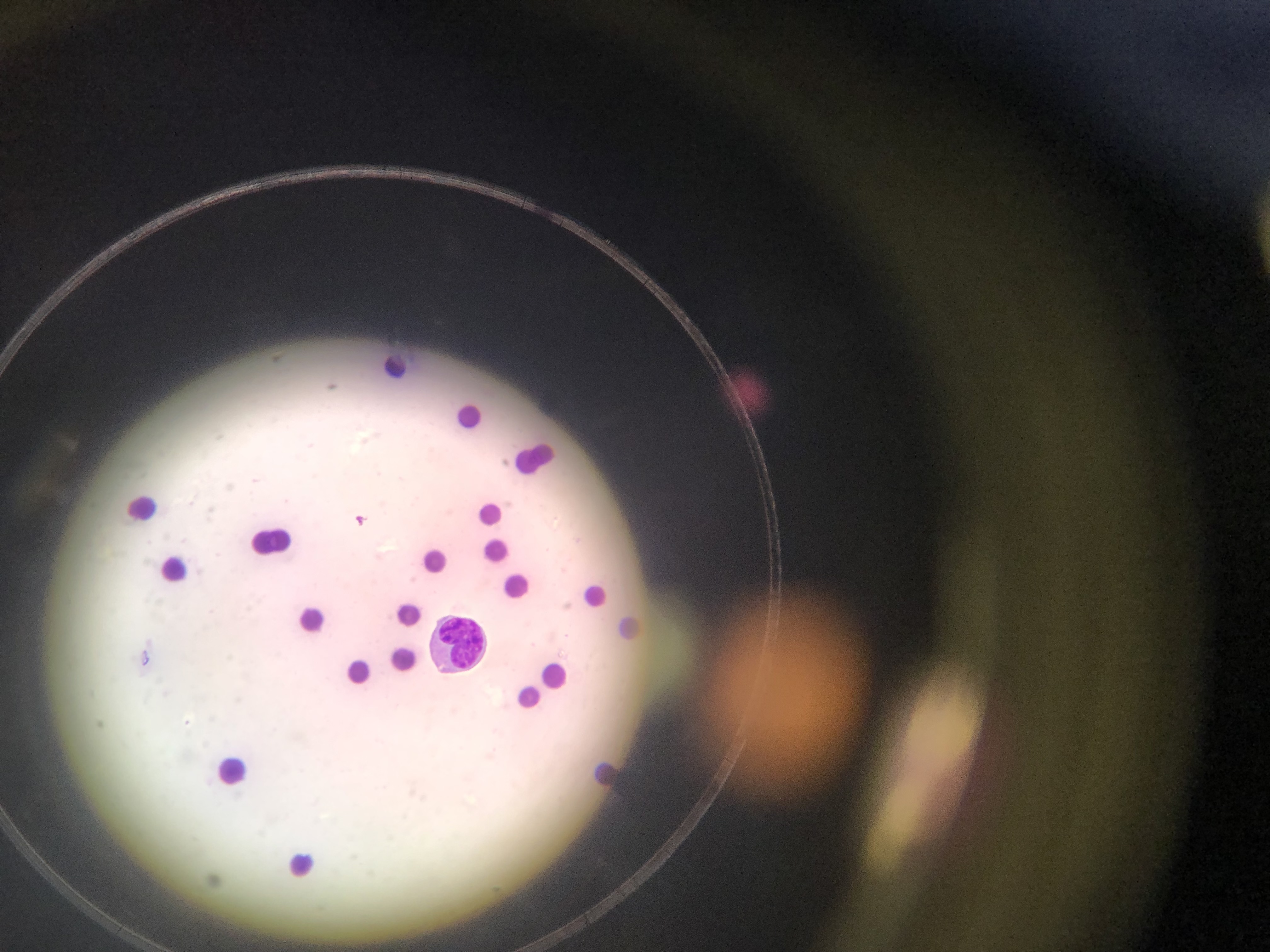 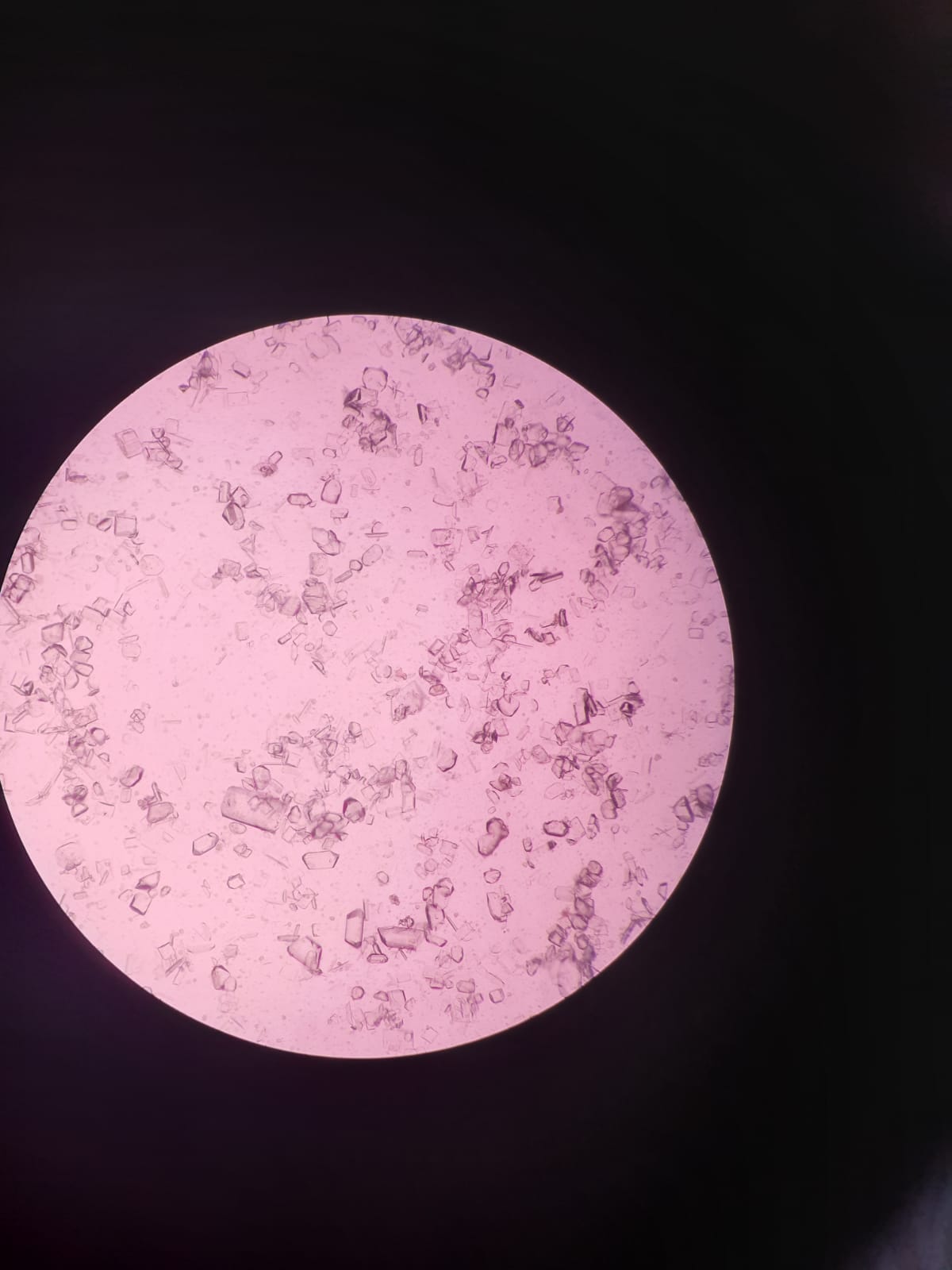 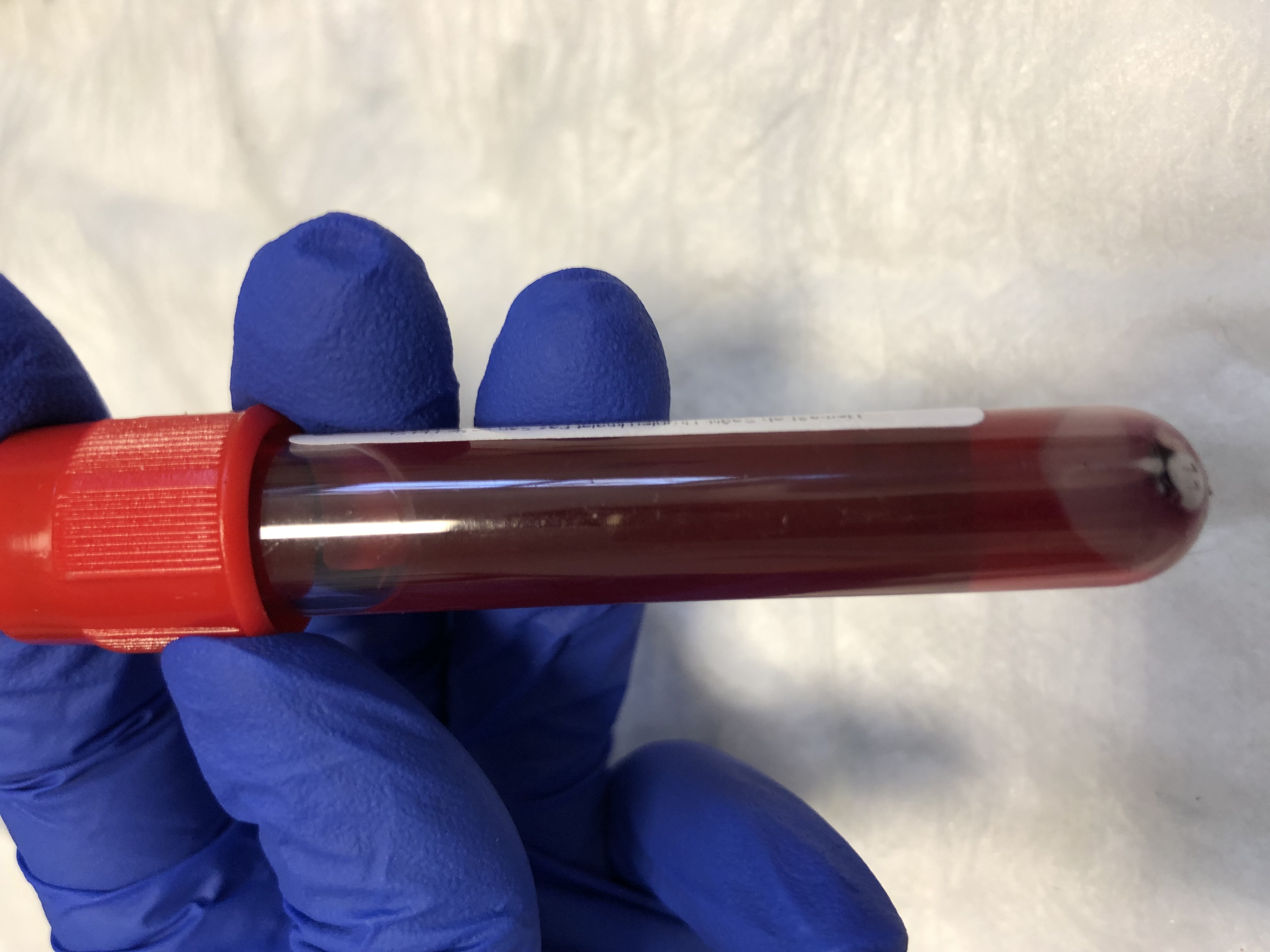 İdrar sediment analizi
Sitolojik muayene
Kan ve idrar örneklerinin alınması
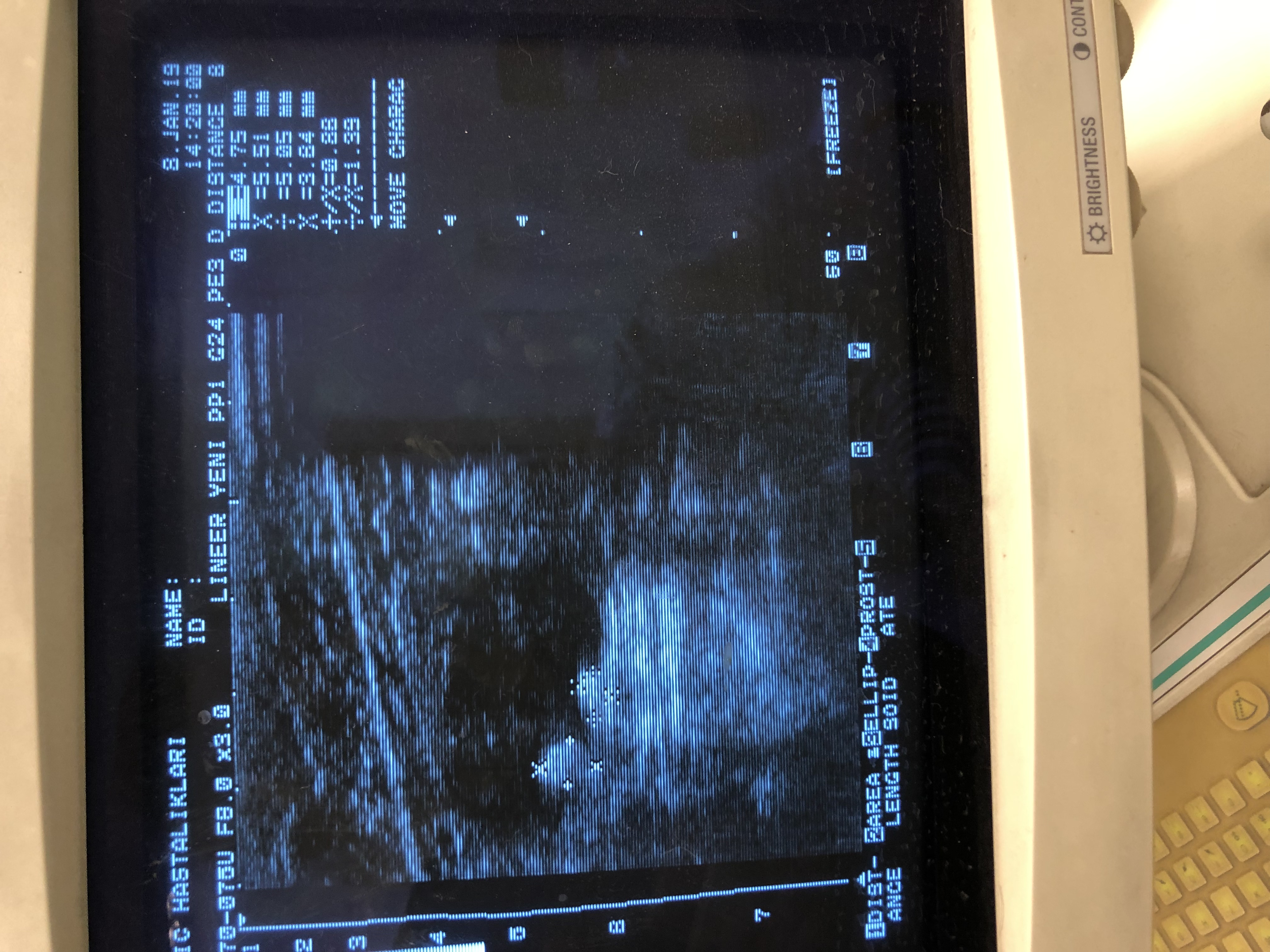 Biyopsi alma
Bakteriyolojik ve fungal kültür
Tıbbi görüntüleme yöntemleri: 
USG
Radyografi
Endoskopi
KNOTT TEKNİK
1 ml EDTA’lı tüpe kan alınır ve santrifüj tüpüne aktarılır
Üzerine 9 ml %2’ lik formol eklenir ve hızlıca karıştırılır
3000 devirde 5 dk santrifüje edilir.
Ardından hemen tüp boşaltılarak dipteki tortu üzerine 1 damla metilen mavisi damlatılır
Mikropipetle çekilerek lam lamel arasına alınır ve incelenir.
FUKSİN BOYAMA
Lam üzerine bir miktar dışkı alınır
Alınan miktar kadar karbolfuksin damlatılır ve yayılır
Kurumaya bırakılır
Kuruduktan sonra immersiyon yağı damlatılarak lamel kapatmadan 100x de incelenir
LÜGOL BOYAMA
Pirinç büyüklüğünde dışkı alınır
Üzerine 1 damla lügol damlatılıp karıştırılır
Lamel kapatılarak 5 dk beklenir ve incelenir
Giardia kist ve oositleri boya almaz şeffaftırlar
Ortam sarımsıdır
FLOTASYON
Bir kaba ceviz büyüklüğünde dışkı alınır
Üzerine miktarda doymuş tuzlu su koyularak karıştırılır ve ayrı bir kaba süzülür
Süzüntü üzerine lamel atılarak 20 dakika sonra incelenir